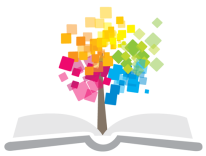 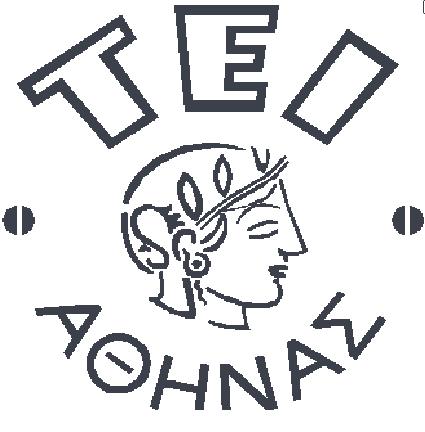 Ανοικτά Ακαδημαϊκά Μαθήματα στο ΤΕΙ Αθήνας
Μεταγλωττιστές (Compilers) (Θ)
Ενότητα 8: Πίνακας Συμβόλων 

Κατερίνα Γεωργούλη
Τμήμα Μηχανικών Πληροφορικής ΤΕ
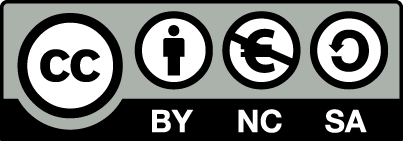 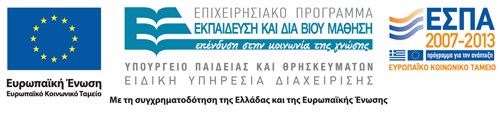 Αναλυτές & Πίνακας Συμβόλων
Πηγαίος Κώδικας


ΔΙΑΧΕΙΡΙΣΤΗΣ ΛΑΘΩΝ
Λεκτική Ανάλυση
Λεκτικές μονάδες
ΠΙΝΑΚΑΣ ΣΥΜΒΟΛΩΝ
Συντακτική Ανάλυση
Παράγωγο Δένδρο
Σημασιολογική Ανάλυση
Σχολιασμένο Συντακτικό Δένδρο
Παραγωγή Ενδιάμεσου Κώδικα
1
Πίνακας Συμβόλων (1 από 3)
Περιέχει τα ονόματα που επιλέγει ο προγραμματιστής για τις διάφορες οντότητες, που πρόκειται να επεξεργαστεί ο μεταγλωττιστής και πληροφορίες  για αυτά. 
Είδη ονομάτων είναι τα ακόλουθα:
σταθερές,
τύποι,
ετικέτες εντολών,
συναρτήσεις/διαδικασίες,
μεταβλητές (περιοχή δεδομένων που περιέχει μία απλή ή δομημένη τιμή),
αρχεία, συσκευές,
μακροεντολές.
2
Πίνακας Συμβόλων (2 από 3)
Είδη πληροφορίας είναι τα εξής:
εμβέλεια
γραμμή (δήλωσης/ορισμού ονόματος) 
τύπος
τρόπος περάσματος σε συνάρτηση (με αναφορά ή κατ’ αξία)
τυπικές παράμετροι συνάρτησης, αριθμός τυπικών παραμέτρων
κατηγορία αποθήκευσης (στοίβας, στατική, σωρού)
3
Πίνακας Συμβόλων (3 από 3)
Ο πίνακας συμβόλων χρησιμοποιείται σε στις παρακάτω φάσεις της μεταγλώττισης: 
Λεκτική ανάλυση
Όταν συναντάται κάποιο όνομα / σταθερά
Σημασιολογική ανάλυση
Όταν συναντάται κάποιο όνομα
Όταν αποτιμώνται οι ιδιότητες μίας έκφρασης, π.χ. ο τύπος της
Παραγωγή ενδιάμεσου κώδικα
Όταν παράγεται ο ενδιάμεσος κώδικας για εντολές
4
Repeat class keyword: while
Relational operator: <=
Constant: 7
Id: i
Παράδειγμα Πίνακα Συμβόλων
Πίνακας συμβόλων
<repeatclass,63>
while
63
<id,160>
for
65
<=
<relop,65>
<const,7>
160
i
int
5
Δημιουργία Πίνακα συμβόλων
Ο πίνακας συμβόλων περιέχει αρχικά (πιθανόν) μόνο τις κρατημένες λέξεις.
Ο πίνακας συμβόλων ενημερώνεται  κατά τη λεκτική ανάλυση και χρησιμοποιείται κατά το στατικό σημασιολογικό έλεγχο, τη δέσμευση χώρου μνήμης και τη δημιουργία ενδιάμεσου κώδικα.
Παραμένει στην κύρια μνήμη για να χρησιμοποιηθεί σε κάθε μία από τις προαναφερθείσες επεξεργασίες.
Κάθε αναφορά σε όνομα του πηγαίου κώδικα έχει ως αποτέλεσμα την προσπέλαση του πίνακα συμβόλων, για την εύρεση του κόμβου συμβόλου που αντιστοιχεί στο όνομα με σκοπό την καταχώρηση νέας τιμής ή την ανάκτηση μιας υπάρχουσας.
6
Λειτουργίες Πίνακα συμβόλων (1 από 2)
Λειτουργίες που πρέπει να υποστηρίζει ένας πίνακας συμβόλων:
Δημιουργία πίνακα,
Αναζήτηση κάποιου κόμβου συμβόλου στον πίνακα,
Εισαγωγή νέου κόμβου,
Διαγραφή ενός κόμβου,
Καταστροφή του πίνακα.
7
Λειτουργίες Πίνακα συμβόλων (2 από 2)
Η δομή του πίνακα συμβόλων σχεδιάζεται έτσι ώστε να υπάρχει η δυνατότητα αποθήκευσης των ιδιοτήτων, για κάθε τύπο καταχώρησης:
δηλώσεις σταθερών,
δηλώσεις τύπων,
δηλώσεις μεταβλητών,
δηλώσεις συναρτήσεων.
Πιθανό να επιλέγεται η χρήση περισσοτέρων του ενός πίνακα συμβόλων.
8
Πίνακας Συμβόλων (2 από 2)
Οι οντότητες αυτές περιγράφονται από ένα σύνολο ιδιοτήτων, όπως π.χ. Το όνομα, η εμβέλεια, ο τύπος, η τιμή, το μέγεθος (χώρος μνήμης) κ.α.
Ο μεταγλωττιστής συνδέει τα ονόματα των οντοτήτων με τις ιδιότητές τους μέσω μιας δομής που ονομάζεται κόμβος συμβόλου: εγγραφή που ως πεδία έχει τις ιδιότητες της οντότητας.
Οι κόμβοι συμβόλων αποτελούν μέρος ενός πίνακα συμβόλων.
9
Οργάνωση Πίνακα συμβόλων
Απαιτείται:
ταχύτητα προσπέλασης καταχωρήσεων,
ευκολία εισαγωγής ή διαγραφής κόμβου συμβόλου,
διαχείριση επιπρόσθετων απαιτήσεων μνήμης.
10
y
b
z
c
a
αρχη
x
Υλοποίηση Πίνακα Συμβόλων με Συνδεδεμένες Λίστες
Η απλούστερη και λιγότερο αποδοτική υλοποίηση
Τα νέα ονόματα εισάγονται στη λίστα σύμφωνα με την σειρά εμφάνισης στο πρόγραμμα
Η αναζήτηση απαιτεί να διατρέξουμε όλη την λίστα
Κόστος εισαγωγής/αναζήτησης ανάλογο του πλήθους των ονομάτων του πίνακα.
Τεχνική του hashcoding(κατακερματιστική κωδικοποίηση)
Hash Tab
Πίνακας Συμβόλων
Εδώ προσθέτουμε χρήσιμες πληροφορίες για κάθε μεταβλητή
(1)
a = 1, το 
b = με το 2 κ.ο.κ. 
hashcodes:
bad: 2+1+4=7.
beba: 2+5+2+1=10, accc 1+3+3+3=10
(2)
(3)
(4)
(150)
(5)
(6)
(160)
(7)
(161)
(8)
(210)
(9)
(10)
12
Υλοποίηση με πίνακα κατακερματισμού και συνδεδεμένες λίστες (1 από 3)
13
Υλοποίηση με πίνακα κατακερματισμού και συνδεδεμένες λίστες (2 από 3)
Ένας πίνακας κατακερματισμού αποτελείται από k θέσεις (αριθμημένες από 0 εώς k-1)
σε κάθε θέση υπάρχει ένας δείκτης στο αρχικό στοιχείο μιας συνδεδεμένης λίστας
κάθε όνομα n κατανέμεται σε μία από αυτές τις λίστες με βάση μια hash συνάρτηση (h(n) = x, 0 ≤ x ≤ k-1) 
είναι πολύ χρήσιμο να υπάρχει και μια δομή πάνω στην υπάρχουσα δομή σε μορφή λίστας που να συνδέει όλα τα σύμβολα που ανήκουν στοην ίδια εμβέλεια  (scope).
Υλοποίηση με πίνακα κατακερματισμού και συνδεδεμένες λίστες (3 από 3)
Θέσεις υποδοχής
Αλυσίδες συνδέσμων
0
1
Οι εγγραφές με το ίδιο χρώμα ανήκουν στην ίδια εμβέλεια (scope).
2
.
.
.
k-1
15
DO
1

IF
2

IN
3

OF
4

OR
5

TO
6

AND
7

END
8

SET
9

NOT
10

FOR
VAR
FILE
THEN
CASE
TYPE
GOTO
WITH
ELSE
ARRAY
BEGIN
UNTIL
WHILE
RECORD
REPEAT
PROGRAM
FUNCTION
PROCEDURE
Τεχνική εντοπισμού λέξεων-κλειδιών
16
Πίνακες συμβόλων για γλώσσες με δομή ενοτήτων
Την εμβέλεια των ονομάτων και των συγκαλυπτομένων ονομάτων τη χειριζόμαστε με την καταγραφή των εμφωλευμένων ενοτήτων στον πίνακα συμβόλων
Συγκαλυπτόμενο όνομα: όνομα ορισμένο σε μια ενότητα και σε μια άλλη συγκαλυπτόμενη σε αυτή ενότητα
Σχετικές πληροφορίες
Σύμβολο
Πίνακας ενοτήτων
Κορυφή της στοίβας
Πίνακας συμβόλων
17
Πίνακες συμβόλων για γλώσσες με δομή ενοτήτων (διπλή σάρωση)
Σχετικές πληροφορίες
Σύμβολο
Πίνακας ενοτήτων
Πίνακας συμβόλων
18
Πίνακες συμβόλων με οργάνωση hash
Σύμβολο
Πίνακας ενοτήτων
Πίνακας συμβόλων
19
Τέλος Ενότητας
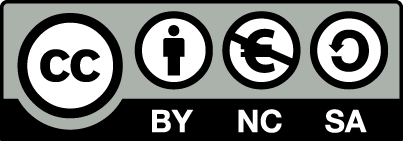 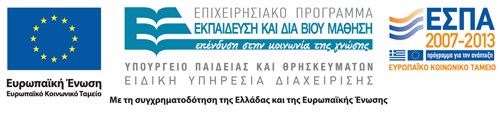 Σημειώματα
Σημείωμα Αναφοράς
Copyright Τεχνολογικό Εκπαιδευτικό Ίδρυμα Αθήνας, Κατερίνα Γεωργούλη 2014. Κατερίνα Γεωργούλη. «Μεταγλωττιστές. Ενότητα 8: Πίνακας Συμβόλων». Έκδοση: 1.0. Αθήνα 2014. Διαθέσιμο από τη δικτυακή διεύθυνση: ocp.teiath.gr.
Σημείωμα Αδειοδότησης
Το παρόν υλικό διατίθεται με τους όρους της άδειας χρήσης Creative Commons Αναφορά, Μη Εμπορική Χρήση Παρόμοια Διανομή 4.0 [1] ή μεταγενέστερη, Διεθνής Έκδοση.   Εξαιρούνται τα αυτοτελή έργα τρίτων π.χ. φωτογραφίες, διαγράμματα κ.λ.π., τα οποία εμπεριέχονται σε αυτό. Οι όροι χρήσης των έργων τρίτων επεξηγούνται στη διαφάνεια  «Επεξήγηση όρων χρήσης έργων τρίτων». 
Τα έργα για τα οποία έχει ζητηθεί άδεια  αναφέρονται στο «Σημείωμα  Χρήσης Έργων Τρίτων».
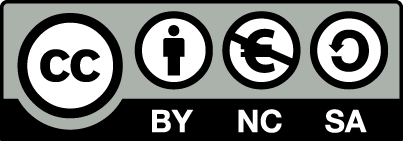 [1] http://creativecommons.org/licenses/by-nc-sa/4.0/ 
Ως Μη Εμπορική ορίζεται η χρήση:
που δεν περιλαμβάνει άμεσο ή έμμεσο οικονομικό όφελος από την χρήση του έργου, για το διανομέα του έργου και αδειοδόχο
που δεν περιλαμβάνει οικονομική συναλλαγή ως προϋπόθεση για τη χρήση ή πρόσβαση στο έργο
που δεν προσπορίζει στο διανομέα του έργου και αδειοδόχο έμμεσο οικονομικό όφελος (π.χ. διαφημίσεις) από την προβολή του έργου σε διαδικτυακό τόπο
Ο δικαιούχος μπορεί να παρέχει στον αδειοδόχο ξεχωριστή άδεια να χρησιμοποιεί το έργο για εμπορική χρήση, εφόσον αυτό του ζητηθεί.
Επεξήγηση όρων χρήσης έργων τρίτων
Δεν επιτρέπεται η επαναχρησιμοποίηση του έργου, παρά μόνο εάν ζητηθεί εκ νέου άδεια από το δημιουργό.
©
διαθέσιμο με άδεια CC-BY
Επιτρέπεται η επαναχρησιμοποίηση του έργου και η δημιουργία παραγώγων αυτού με απλή αναφορά του δημιουργού.
διαθέσιμο με άδεια CC-BY-SA
Επιτρέπεται η επαναχρησιμοποίηση του έργου με αναφορά του δημιουργού, και διάθεση του έργου ή του παράγωγου αυτού με την ίδια άδεια.
διαθέσιμο με άδεια CC-BY-ND
Επιτρέπεται η επαναχρησιμοποίηση του έργου με αναφορά του δημιουργού. 
Δεν επιτρέπεται η δημιουργία παραγώγων του έργου.
διαθέσιμο με άδεια CC-BY-NC
Επιτρέπεται η επαναχρησιμοποίηση του έργου με αναφορά του δημιουργού. 
Δεν επιτρέπεται η εμπορική χρήση του έργου.
Επιτρέπεται η επαναχρησιμοποίηση του έργου με αναφορά του δημιουργού
και διάθεση του έργου ή του παράγωγου αυτού με την ίδια άδεια.
Δεν επιτρέπεται η εμπορική χρήση του έργου.
διαθέσιμο με άδεια CC-BY-NC-SA
διαθέσιμο με άδεια CC-BY-NC-ND
Επιτρέπεται η επαναχρησιμοποίηση του έργου με αναφορά του δημιουργού.
Δεν επιτρέπεται η εμπορική χρήση του έργου και η δημιουργία παραγώγων του.
διαθέσιμο με άδεια 
CC0 Public Domain
Επιτρέπεται η επαναχρησιμοποίηση του έργου, η δημιουργία παραγώγων αυτού και η εμπορική του χρήση, χωρίς αναφορά του δημιουργού.
Επιτρέπεται η επαναχρησιμοποίηση του έργου, η δημιουργία παραγώγων αυτού και η εμπορική του χρήση, χωρίς αναφορά του δημιουργού.
διαθέσιμο ως κοινό κτήμα
χωρίς σήμανση
Συνήθως δεν επιτρέπεται η επαναχρησιμοποίηση του έργου.
24
Διατήρηση Σημειωμάτων
Οποιαδήποτε αναπαραγωγή ή διασκευή του υλικού θα πρέπει να συμπεριλαμβάνει:
το Σημείωμα Αναφοράς
το Σημείωμα Αδειοδότησης
τη δήλωση Διατήρησης Σημειωμάτων
το Σημείωμα Χρήσης Έργων Τρίτων (εφόσον υπάρχει)
μαζί με τους συνοδευόμενους υπερσυνδέσμους.
Χρηματοδότηση
Το παρόν εκπαιδευτικό υλικό έχει αναπτυχθεί στo πλαίσιo του εκπαιδευτικού έργου του διδάσκοντα.
Το έργο «Ανοικτά Ακαδημαϊκά Μαθήματα στο ΤΕΙ Αθήνας» έχει χρηματοδοτήσει μόνο την αναδιαμόρφωση του εκπαιδευτικού υλικού. 
Το έργο υλοποιείται στο πλαίσιο του Επιχειρησιακού Προγράμματος «Εκπαίδευση και Δια Βίου Μάθηση» και συγχρηματοδοτείται από την Ευρωπαϊκή Ένωση (Ευρωπαϊκό Κοινωνικό Ταμείο) και από εθνικούς πόρους.
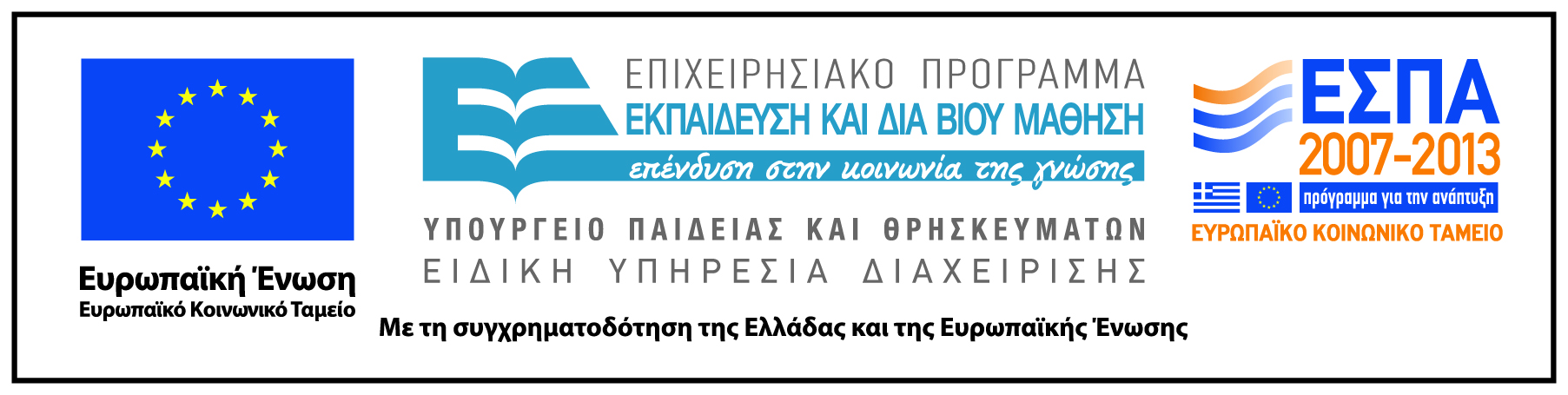